TIẾNG VIỆT 1
Tập 1
Tuần 6
Bài 31: ua – ưa
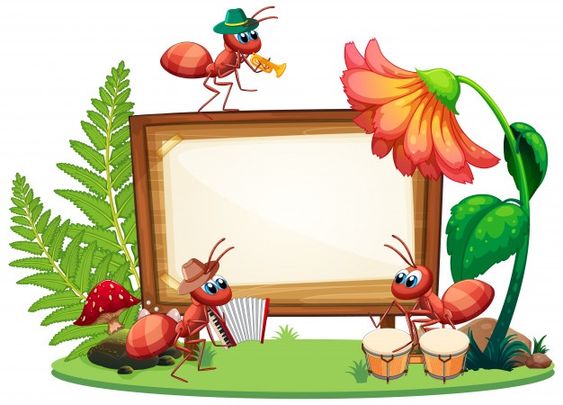 Trò chơi
Ong tìm hoa
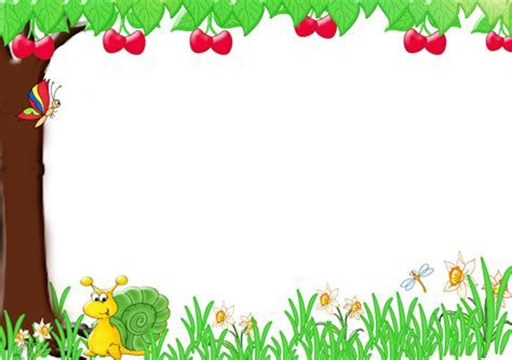 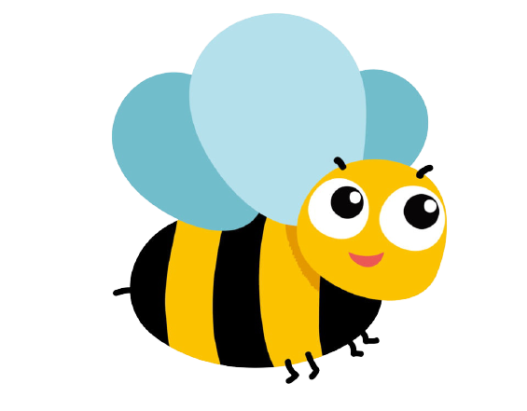 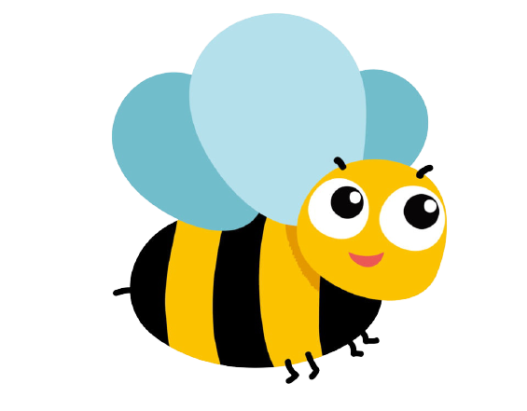 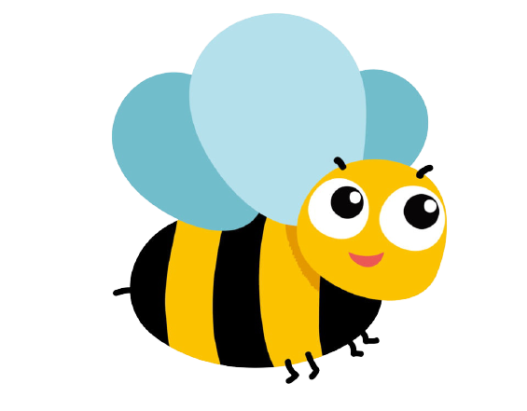 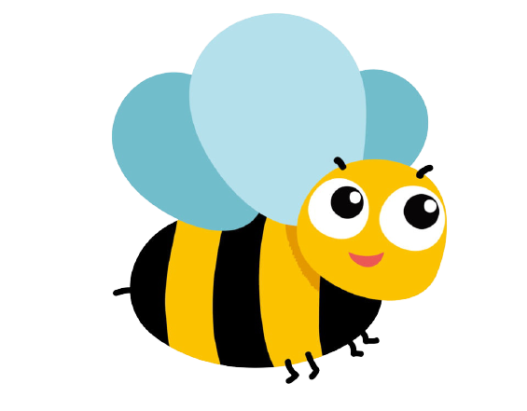 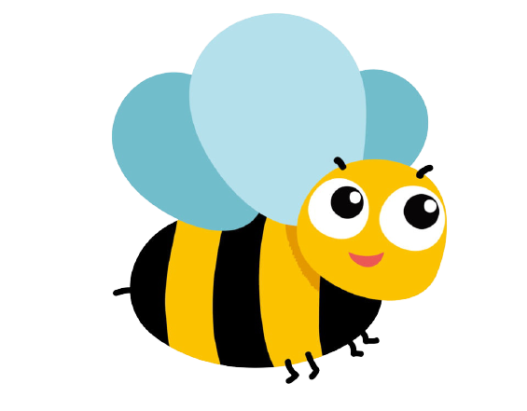 đu đủ
sư tử
chó xù
tu hú
cử tạ
u
ư
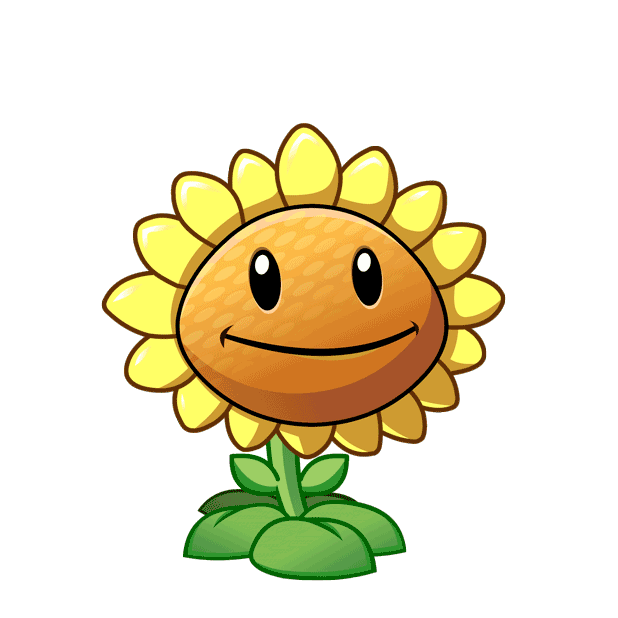 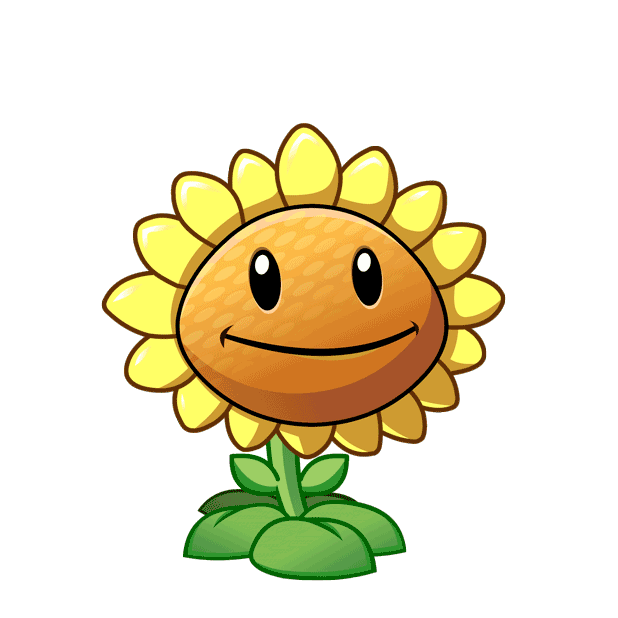 [Speaker Notes: GV bấm vào con ong để ong bay đến bông hoa phù hợp]
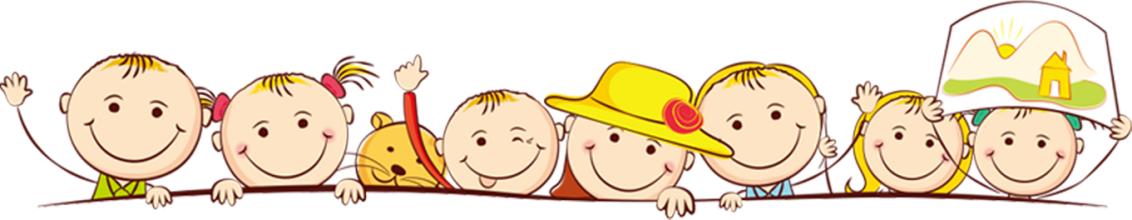 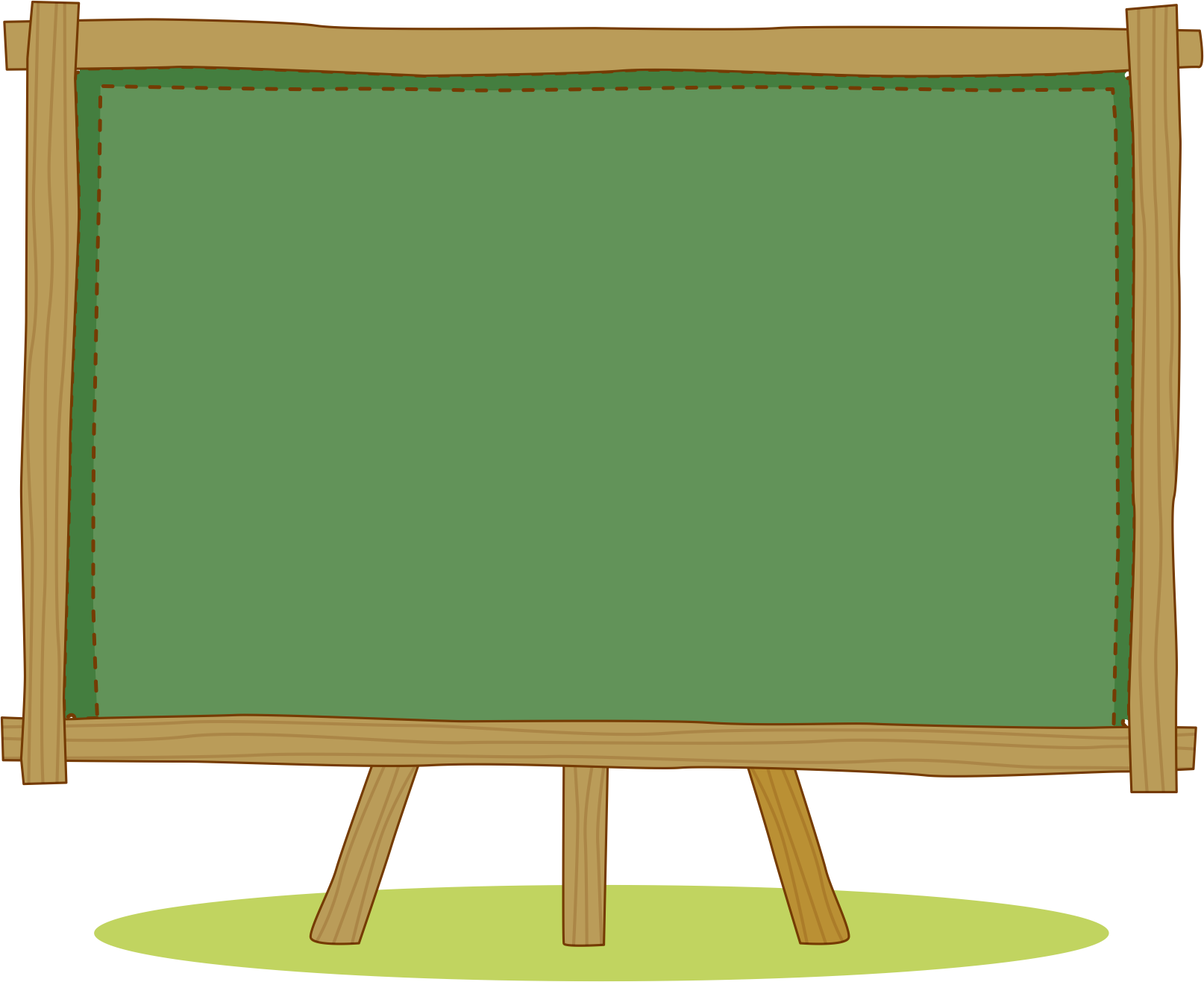 Bài 31: ua - ưa
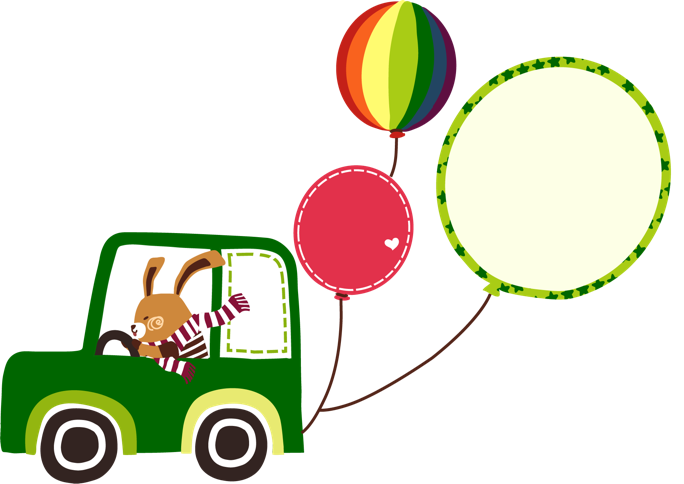 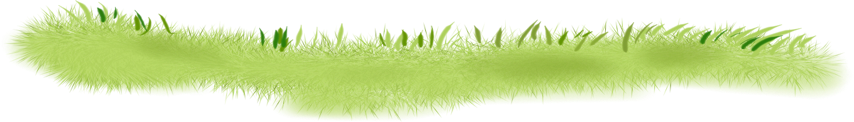 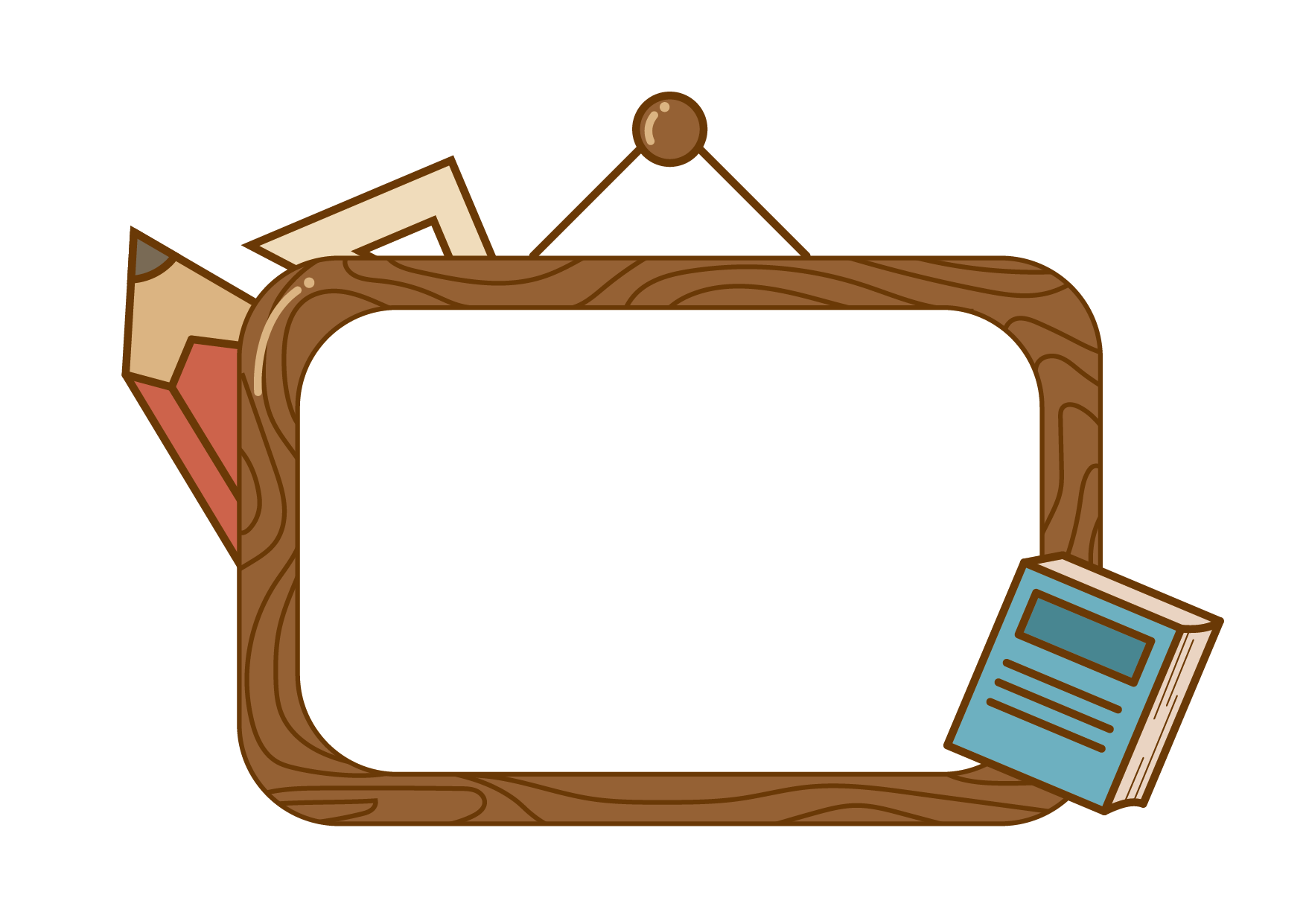 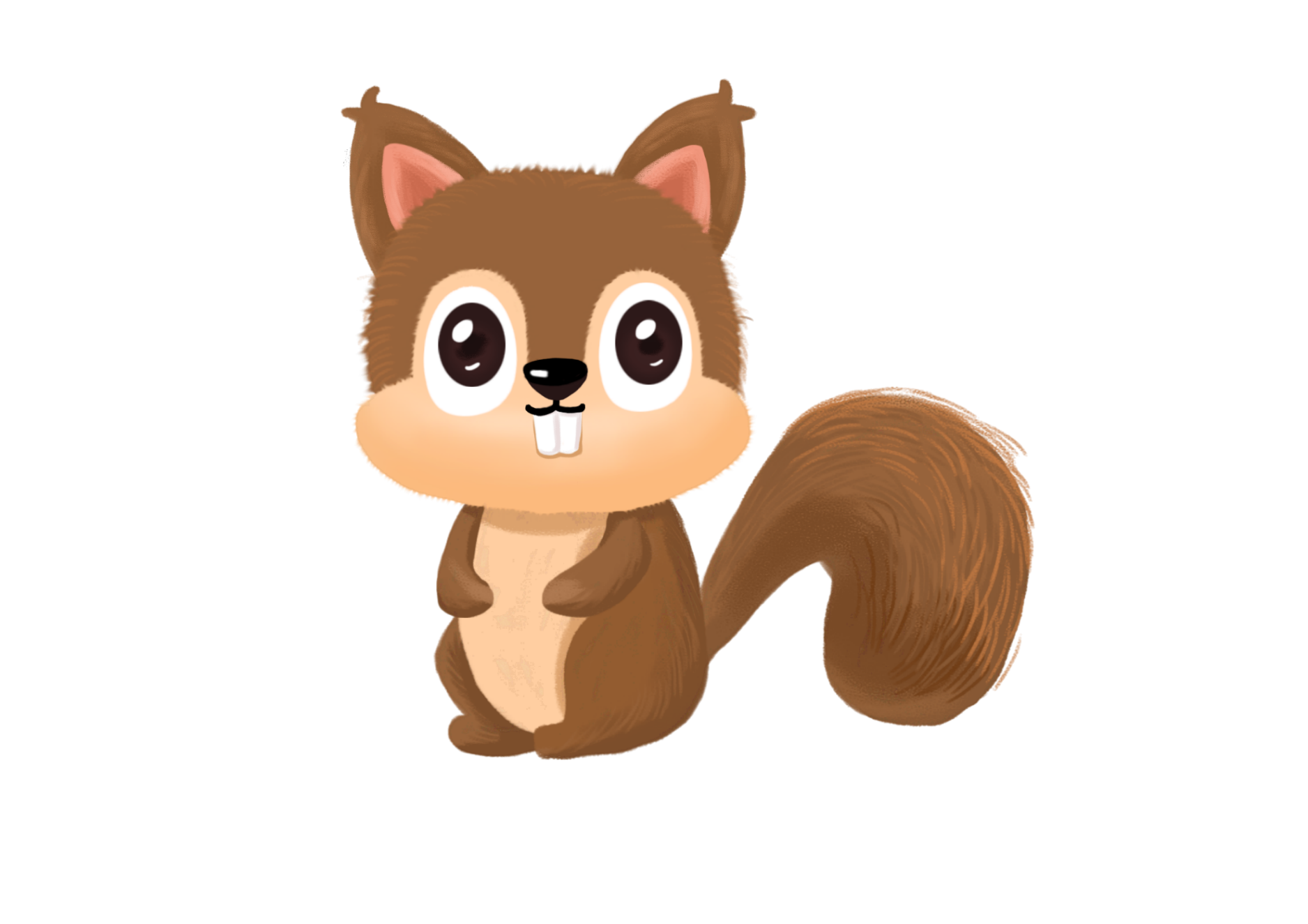 Làm quen
cua
c
ua
cua
ua
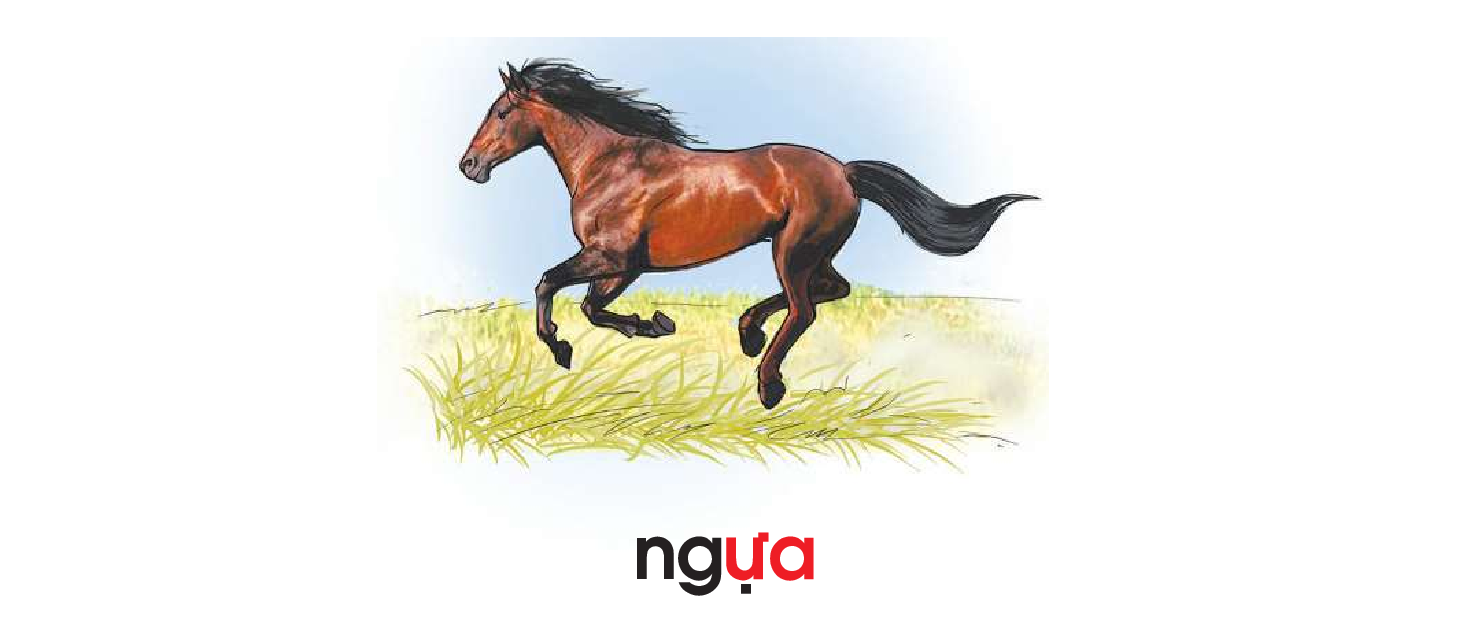 ngựa
ng
ựa
ngựa
ưa
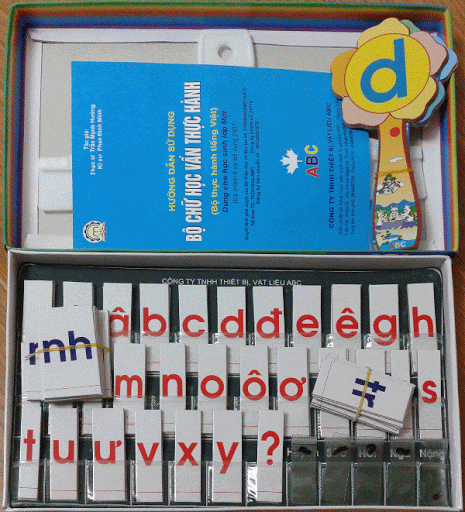 ua
cua
ưa
ngựa
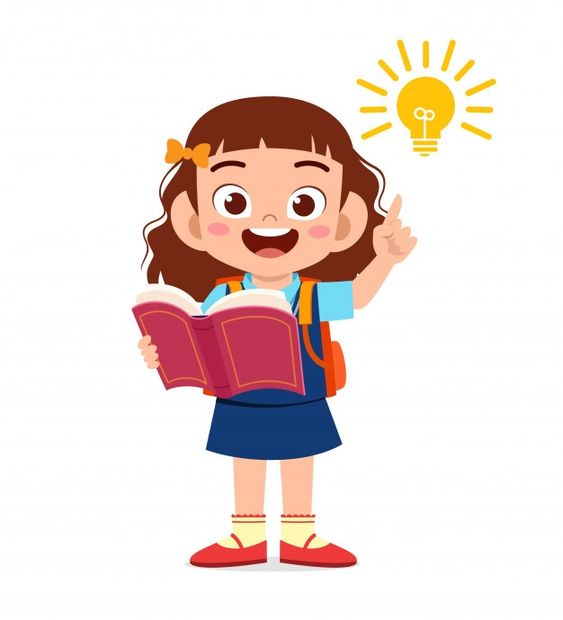 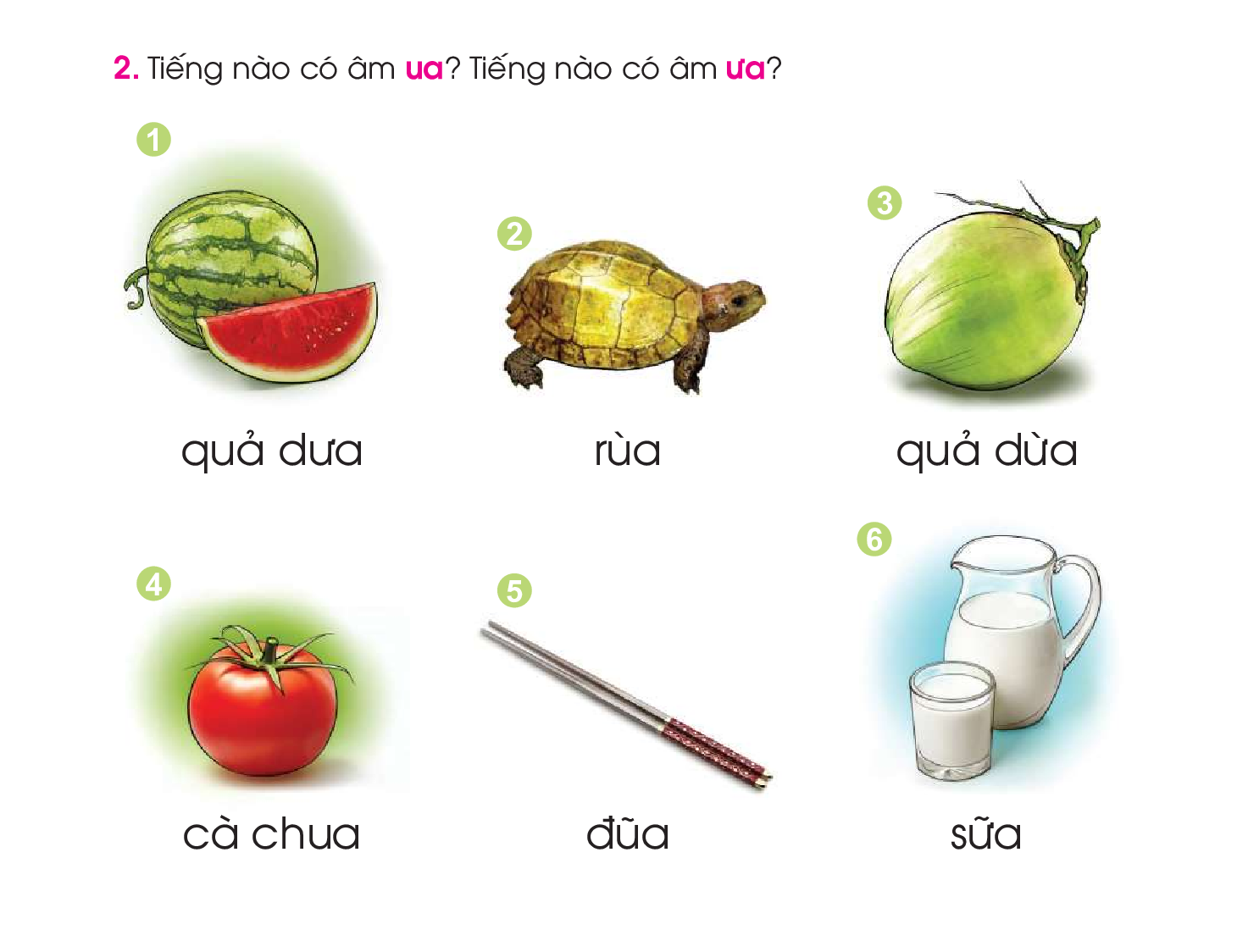 Tìm tiếng ngoài bài có âm:
ua
ưa
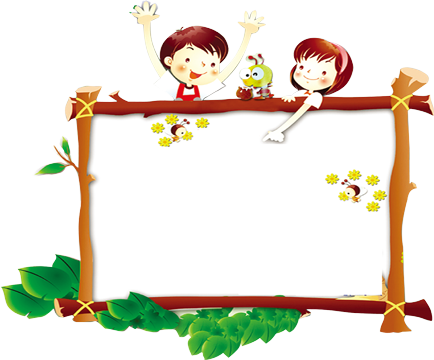 Giải lao
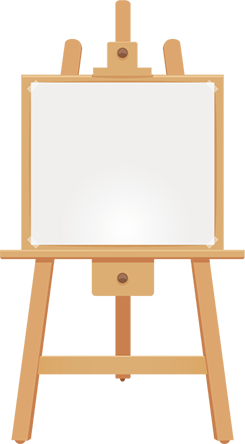 Tập đọc
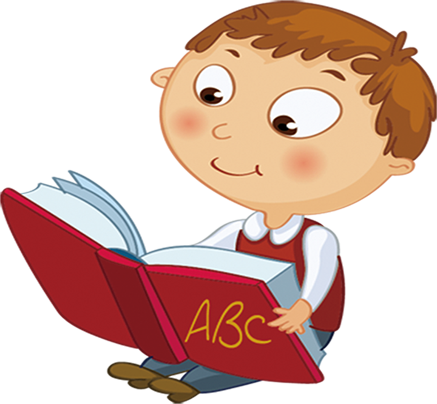 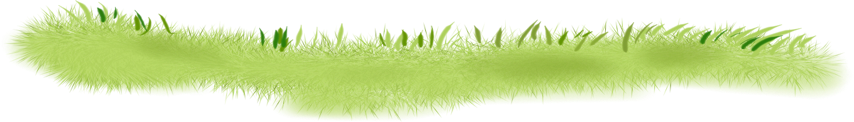 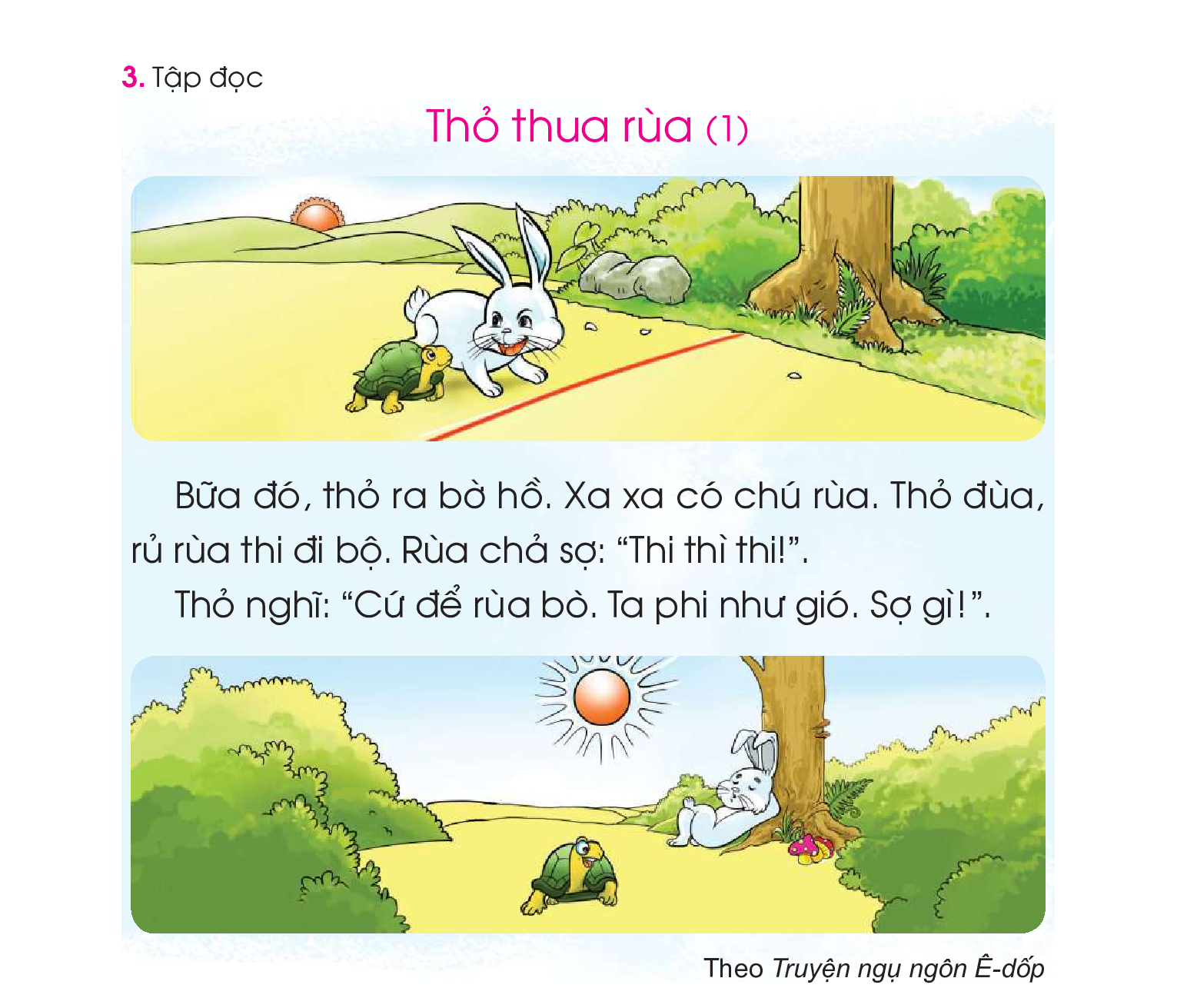 3
2
1
4
5
6
7
8
9
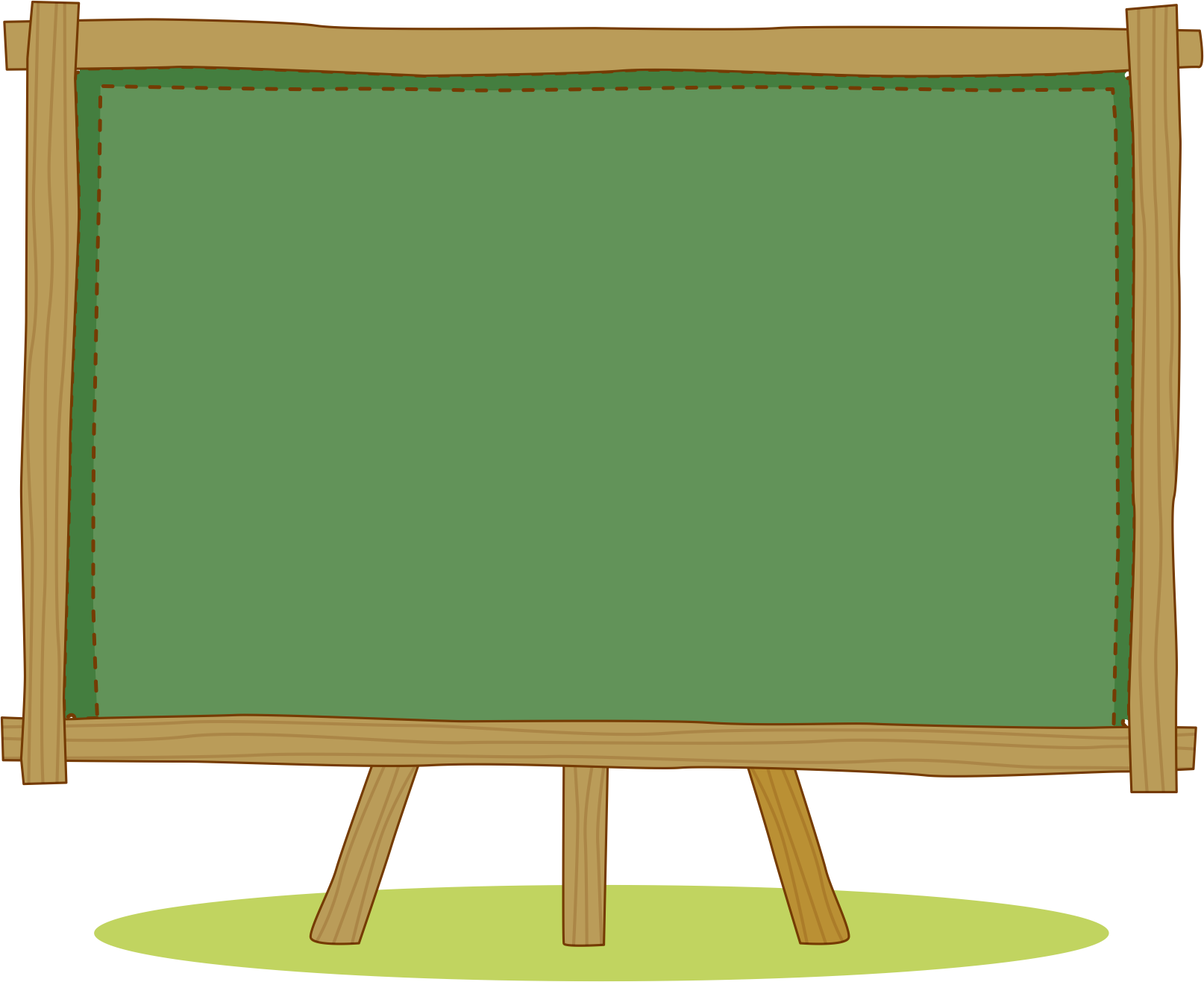 Tìm hiểu bài
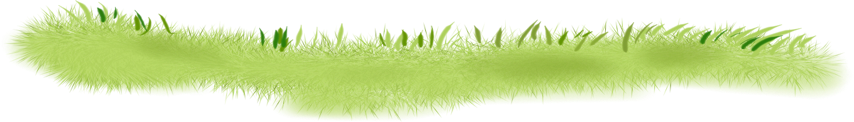 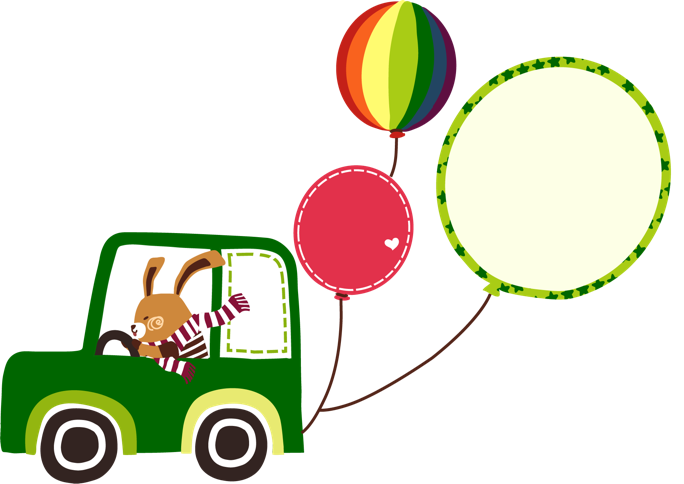 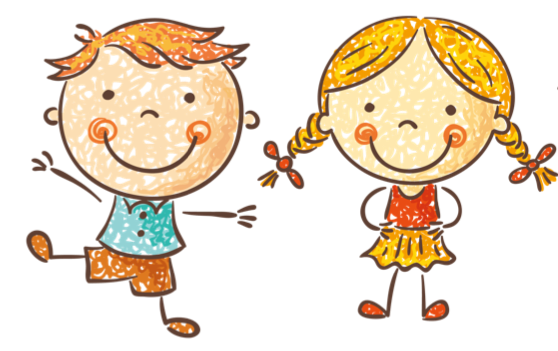 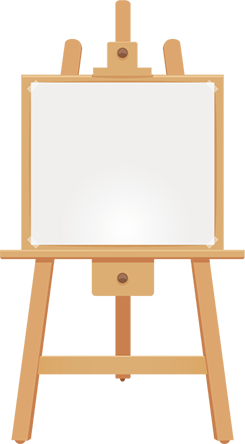 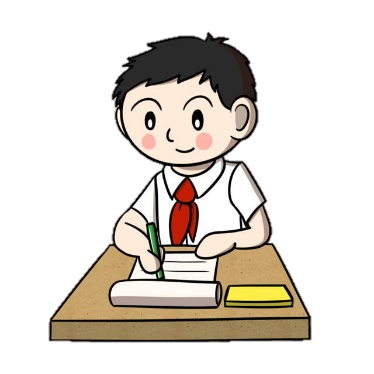 Tập viết
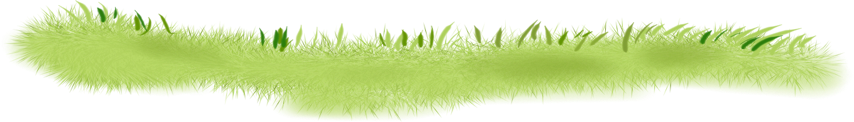 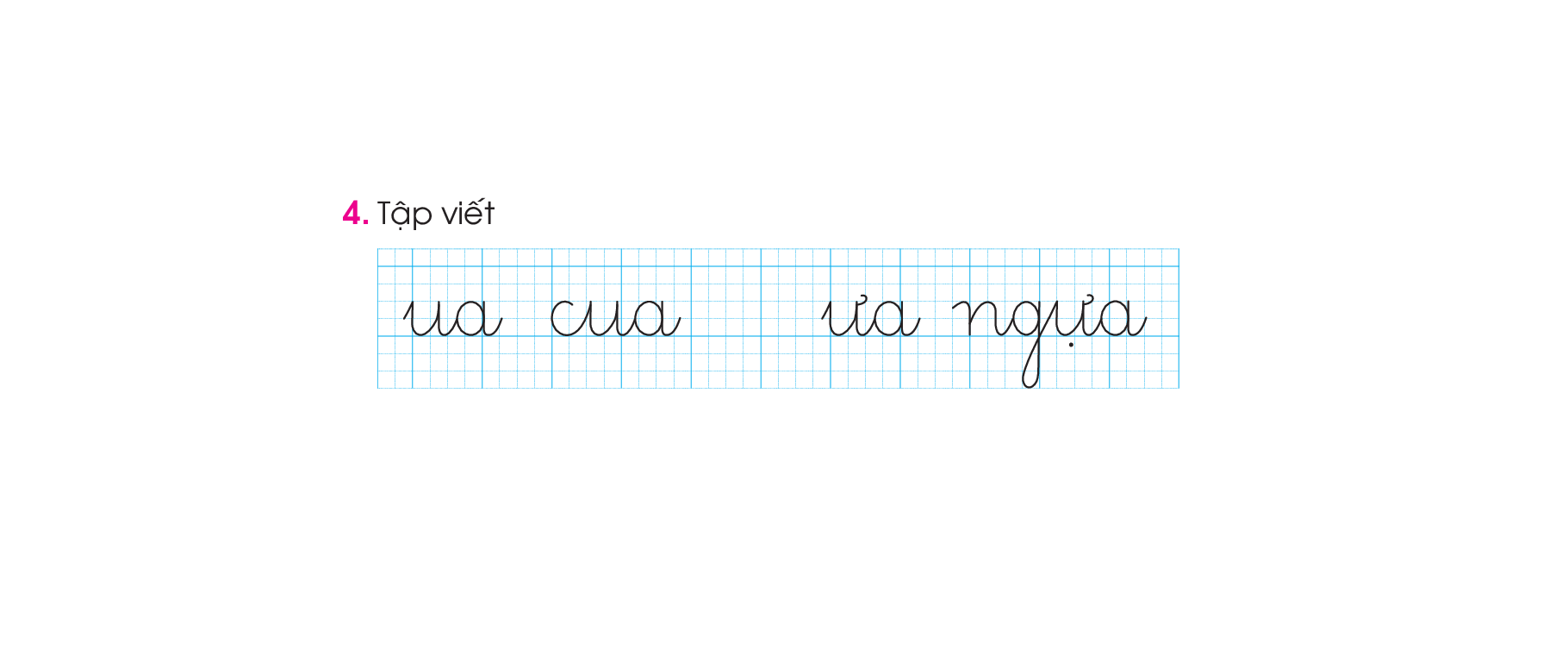 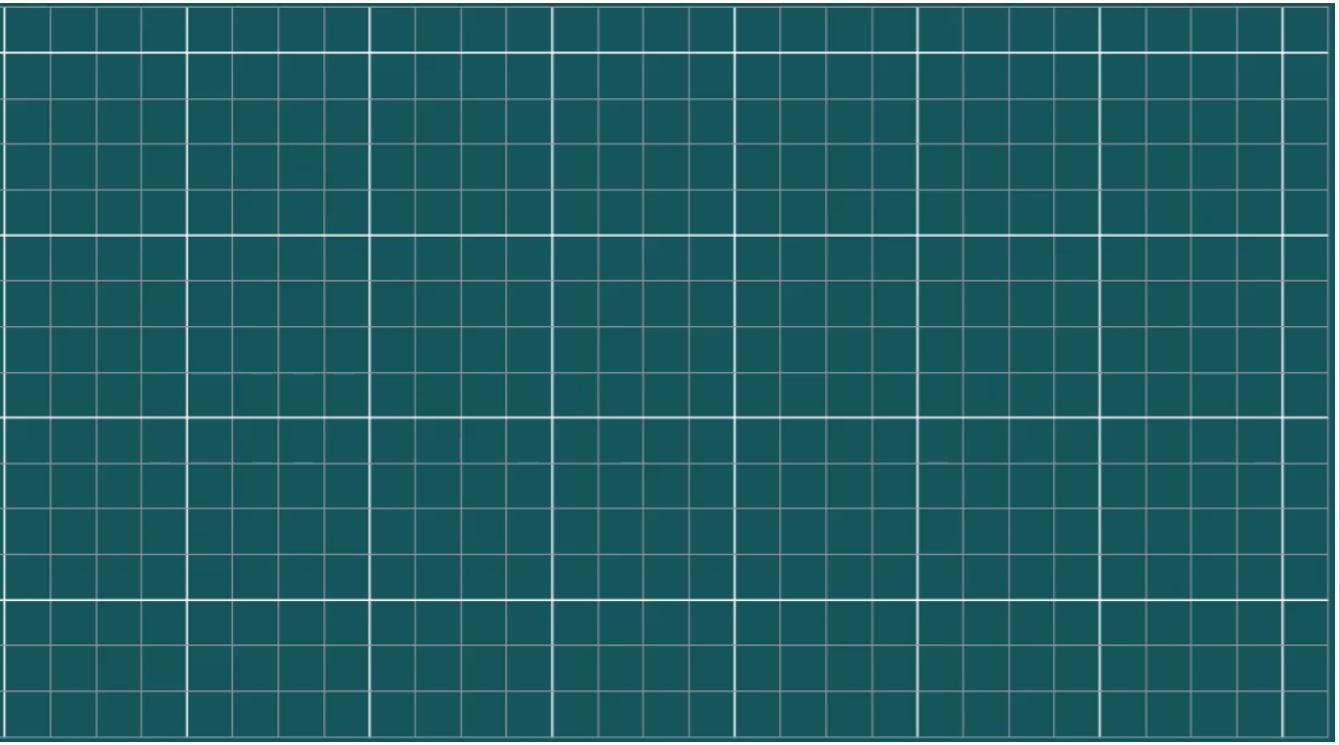 ua
cua
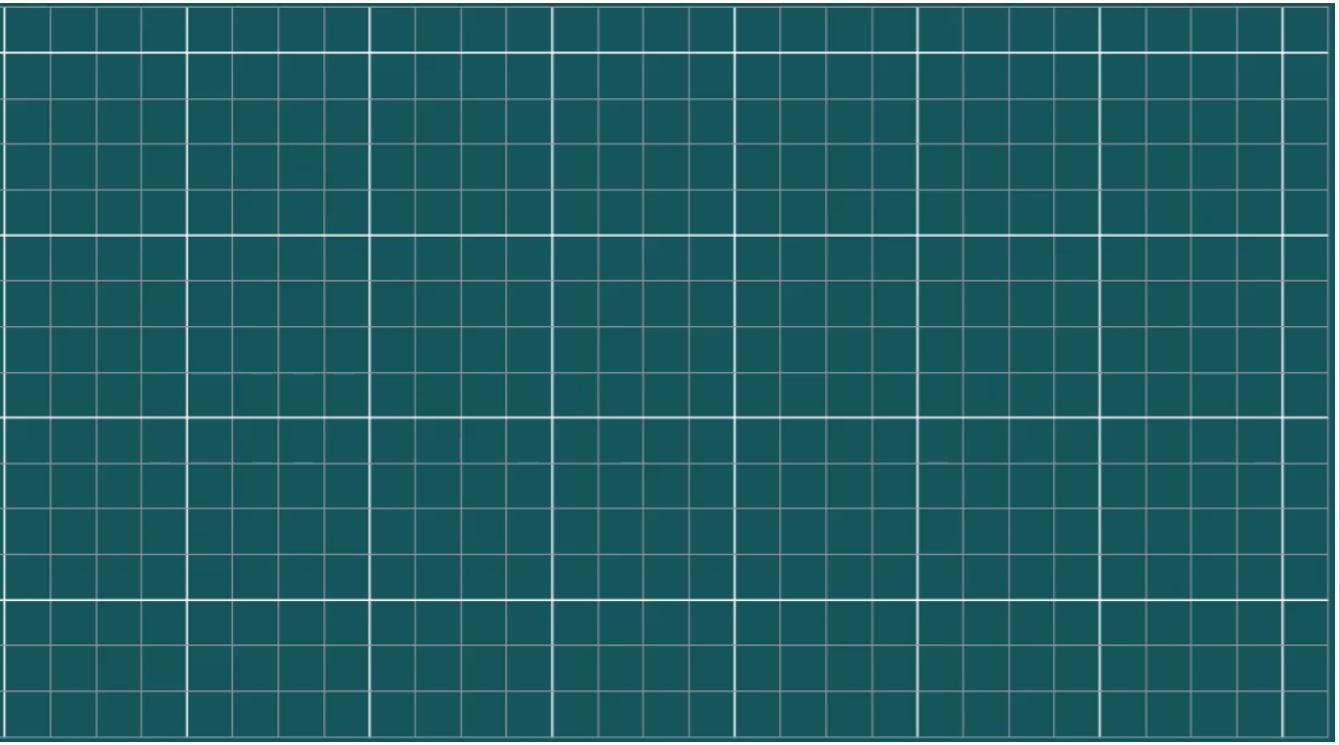 ưa
ngựa
Hoc10 chúc các em học tốt!